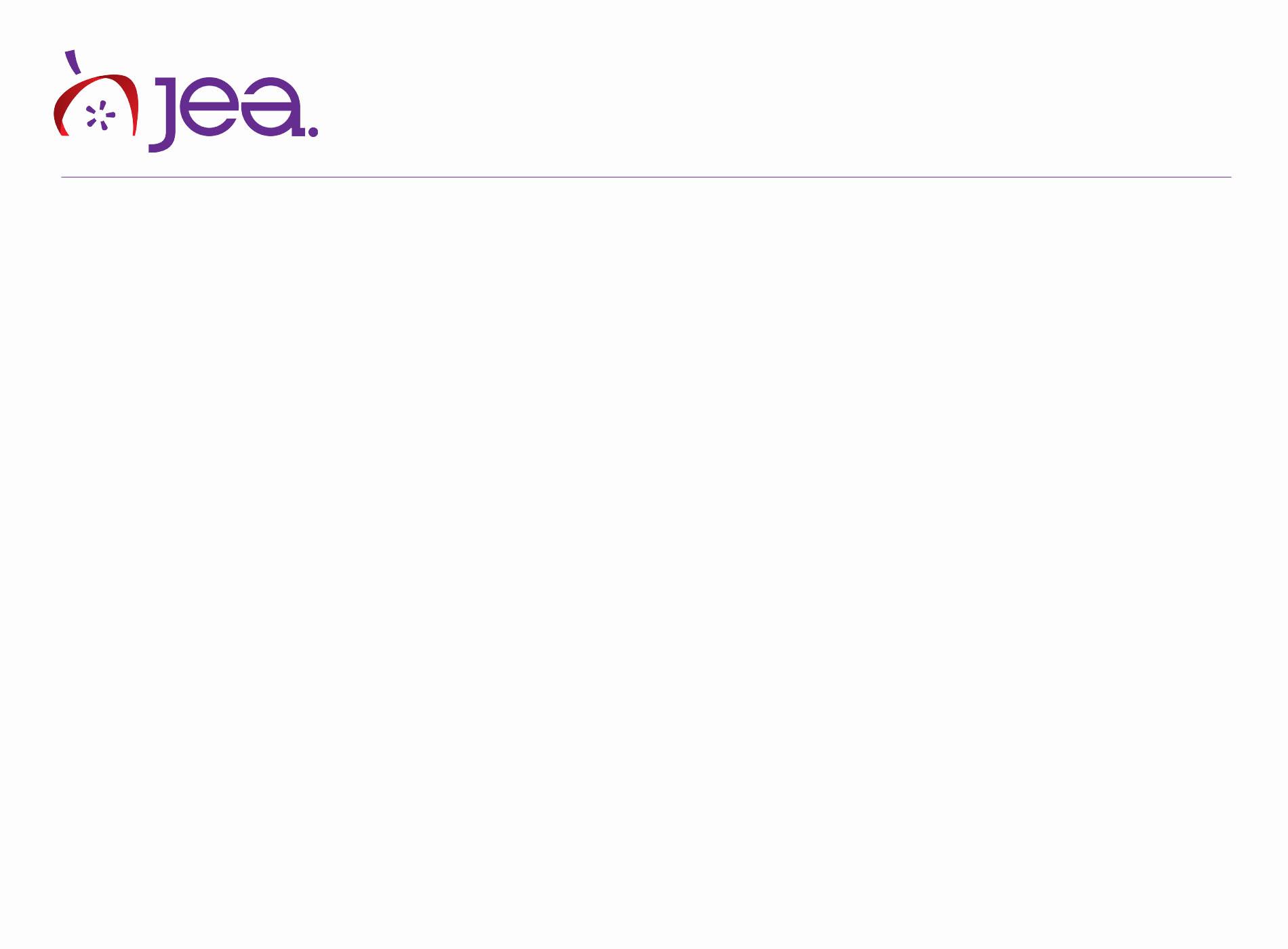 Award-Winning High School Broadcast Programs
Multimedia Broadcast
Mustang Morning News
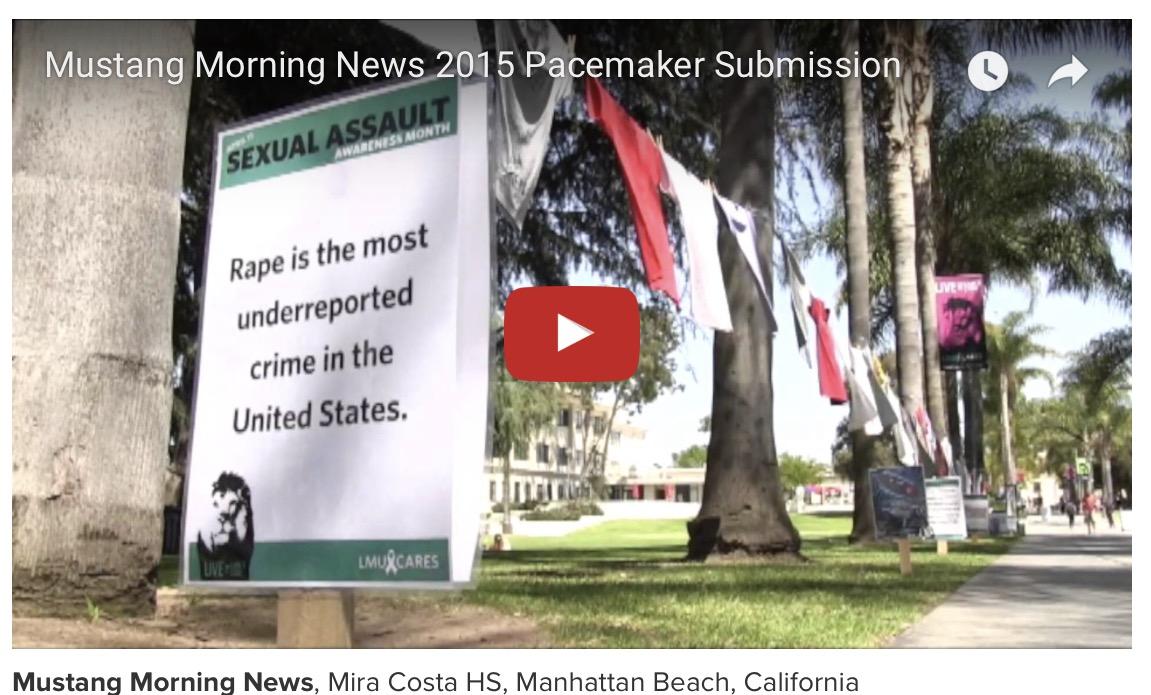 18:19
DTV News
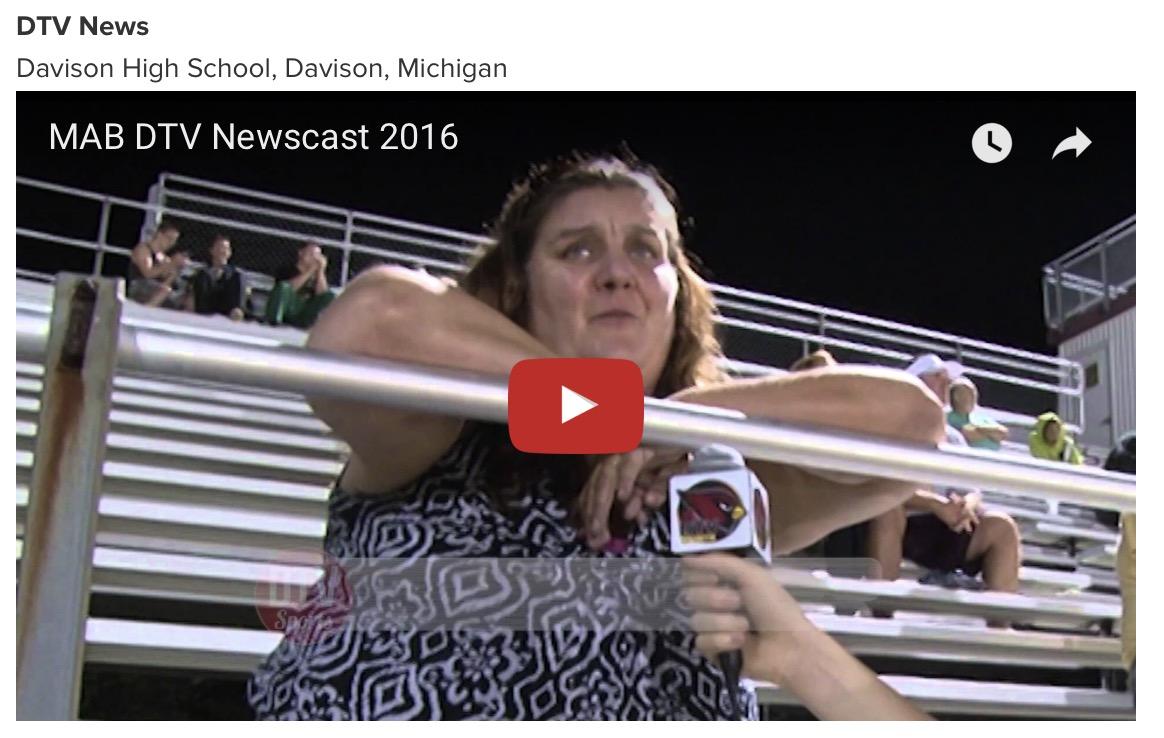 18:50
PGTV News
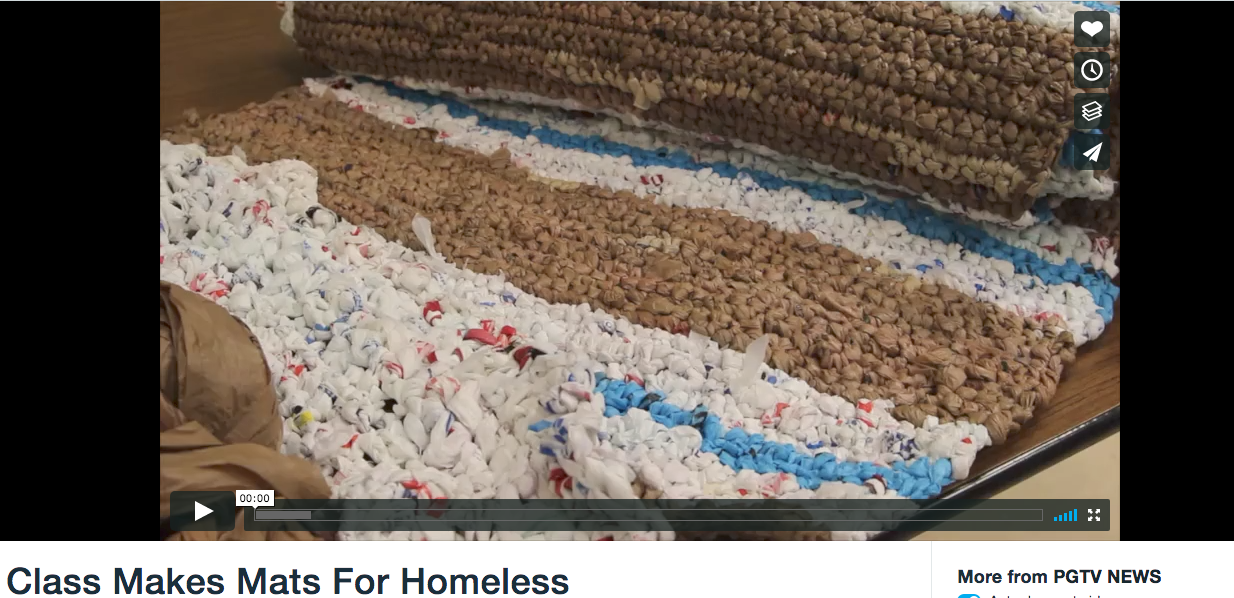 1:22
NTV
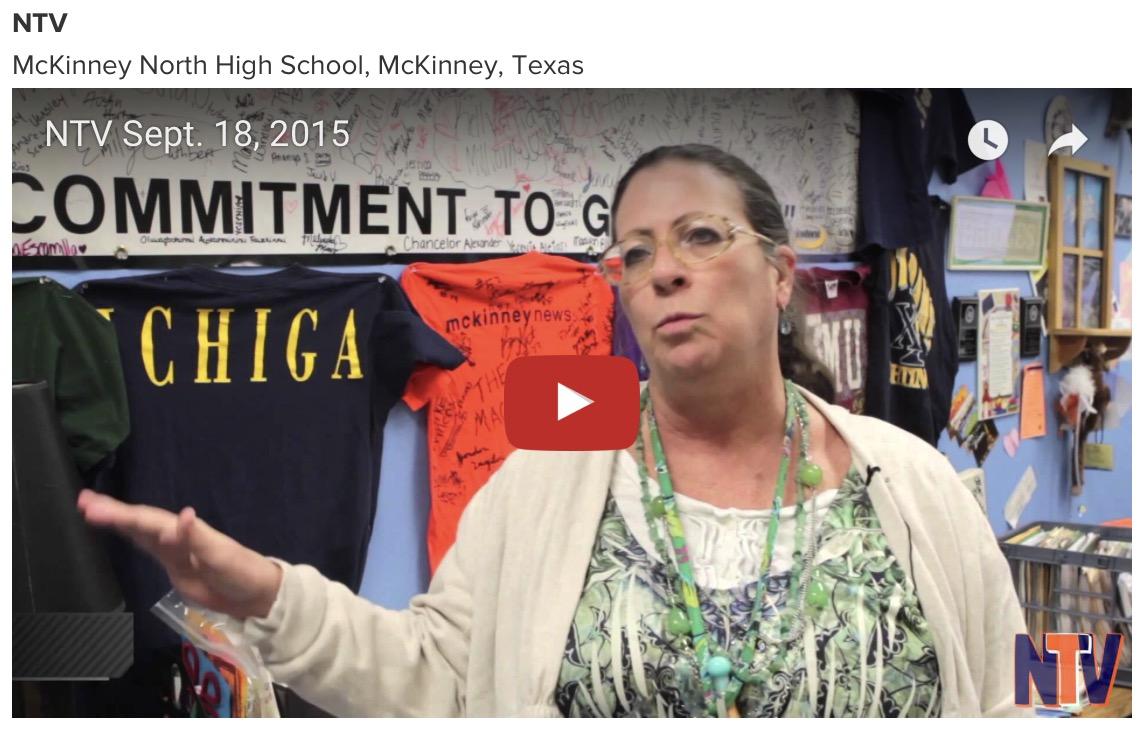 10:34
FHNToday TV
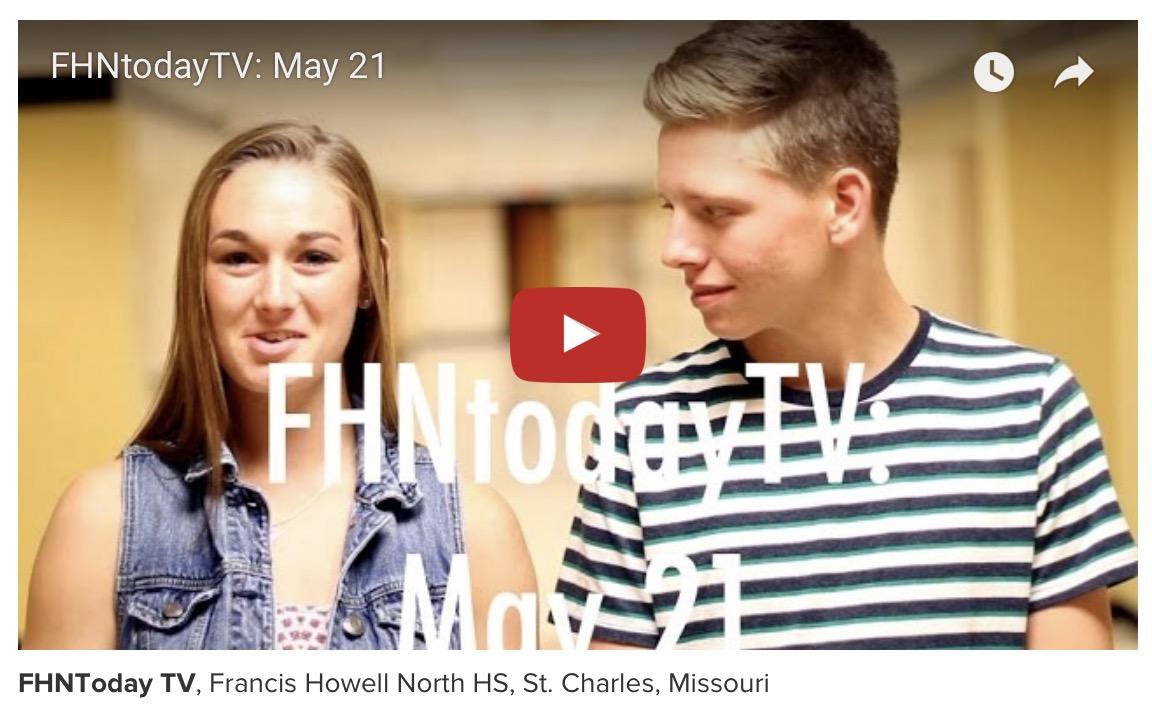 11:36
PGTV News
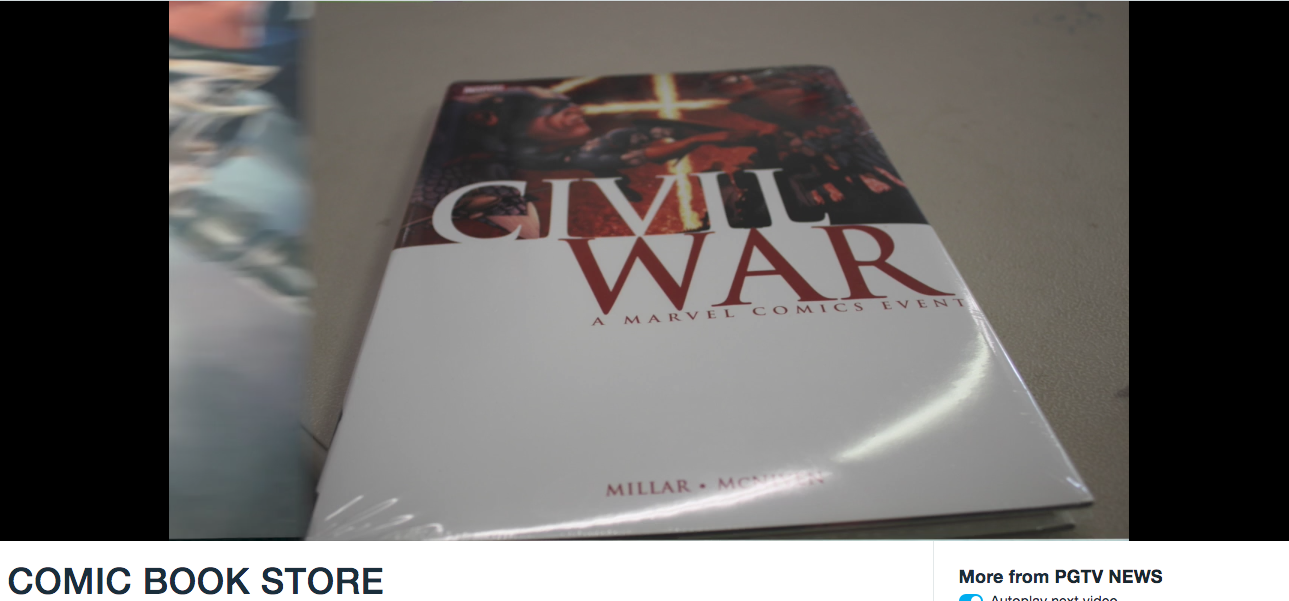 2:16
MHS1
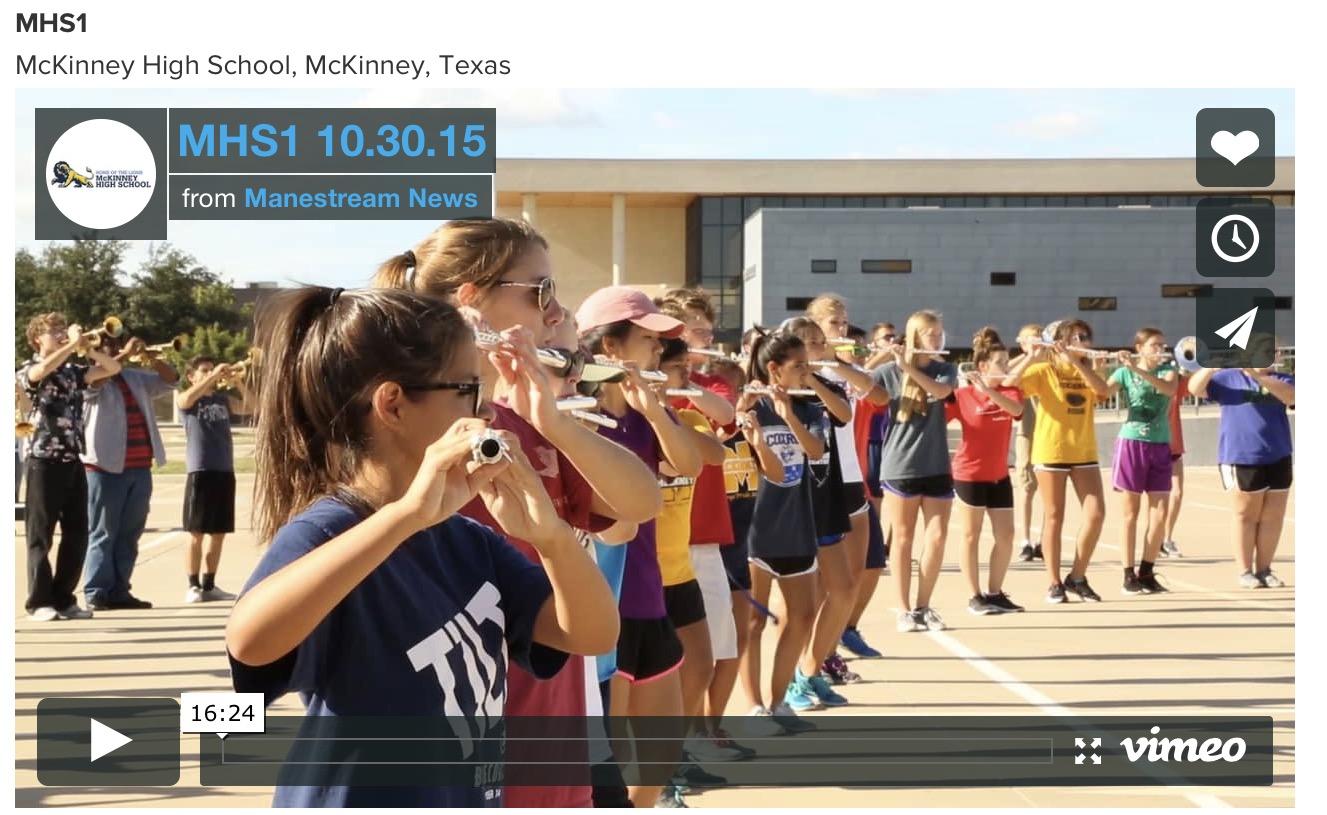 16:24